Wydział Rozwoju Gospodarczego
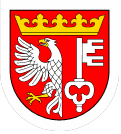 Ocena inwestycyjna 
w Gminie Rogoźno
[Speaker Notes: Ten szablon może być używany jako plik startowy do prezentowania materiałów szkoleniowych w ustawieniu grupy.

Sekcje
Kliknij prawym przyciskiem myszy slajd, aby dodać sekcje. Sekcje ułatwiają organizowanie slajdów i usprawniają współpracę nad dokumentem.

Notatki
Użyj sekcji Notatki do wstawiania notatek lub dodatkowych informacji dla odbiorców. Podczas przedstawiania prezentacji notatki są widoczne w widoku prezentacji. 
Pamiętaj o odpowiednim rozmiarze czcionki (w celu ułatwienia dostępu, widoczności, nagrywania i pracy online).

Odpowiednio dobrane kolory 
Zwróć szczególną uwagę na wykresy, schematy i pola tekstowe. 
Uwzględnij to, że uczestnicy mogą drukować w trybie czarno-białym lub w skali odcieni szarości. Wykonaj wydruki testowe, aby sprawdzić, czy wszystko jest widoczne po wydrukowaniu w trybie czarno-białym i w skali odcieni szarości.

Elementy graficzne, tabele i wykresy
Staraj się zachować prostotę — używaj spójnych stylów i kolorów, które nie odwracają uwagi od zawartości.
Oznacz etykietą każdy wykres i tabelę.]
Wydział Rozwoju Gospodarczego
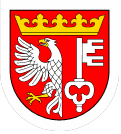 Kompleksowa termomodernizacja budynków szkół podstawowych na terenie Gminy Rogoźno
Szkoła Podstawowa w Budziszewku
Szkoła Podstawowa w Parkowie
Szkoła Podstawowa nr 3 w Rogoźnie
Wartość Projektu: 14 287 718,15 zł
Dofinansowanie: 9 821 063,06 zł
Środki własne: 4 209 027,06 zł
Projekt dofinansowany jest z Mechanizmu Finansowego Europejskiego Obszaru Gospodarczego (MF EOG) oraz budżetu państwa w ramach naboru "Poprawa efektywności energetycznej w budynkach szkolnych”
Ocena inwestycyjna w Gminie Rogoźno w 2023 r.
[Speaker Notes: Omów krótko prezentację. Przedstaw najważniejszy element i wyjaśnij, dlaczego jest on istotny.
Zaprezentuj każdy z głównych tematów.
Aby zapewnić odbiorcom dobrą orientację w szkoleniu można powtarzać ten slajd z zarysem w całej prezentacji, podkreślając za każdym razem temat, który będzie omawiany.]
Wydział Rozwoju Gospodarczego
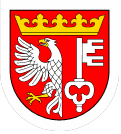 Kompleksowa termomodernizacja budynków szkół podstawowych na terenie Gminy Rogoźno
Zakres rzeczowy zadania we wszystkich trzech szkołach podstawowych:
wymiana stolarki okiennej i drzwiowej,
docieplenie ścian i stropodachów warstwą izolacji,
modernizacja instalacji grzewczej (nowe kotły, wymiana grzejników),
wymiana opraw oświetleniowych na energooszczędne LED,
montaż instalacji fotowoltaicznej,
montaż instalacji wentylacji mechanicznej nawiewno-wywiewnej z odzyskiem ciepła,
pozostałe roboty blacharskie, remontowe i towarzyszące.
Ocena inwestycyjna w Gminie Rogoźno w 2023 r.
[Speaker Notes: Omów krótko prezentację. Przedstaw najważniejszy element i wyjaśnij, dlaczego jest on istotny.
Zaprezentuj każdy z głównych tematów.
Aby zapewnić odbiorcom dobrą orientację w szkoleniu można powtarzać ten slajd z zarysem w całej prezentacji, podkreślając za każdym razem temat, który będzie omawiany.]
Wydział Rozwoju Gospodarczego
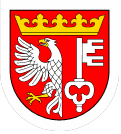 Kompleksowa termomodernizacja budynków szkół podstawowych na terenie Gminy Rogoźno
Szkoła Podstawowa w Budziszewku – zadanie zakończone
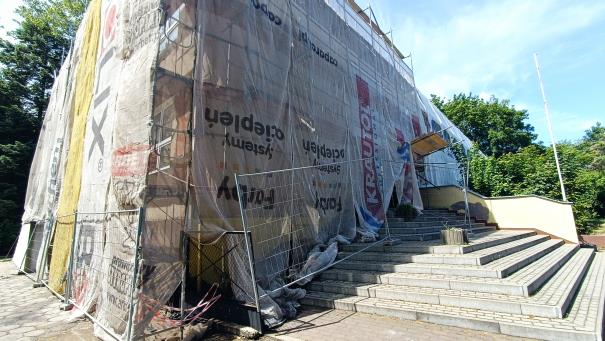 Umowa podpisana: 16.03.2023 r.
Wartość robót:
2 605 567,74 zł
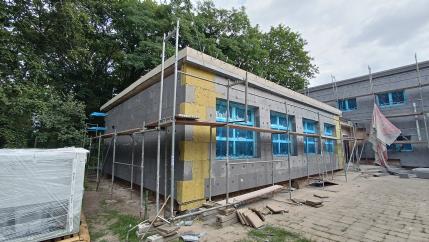 Wykonawca: Gringo sp. z o. o. z Wągrowca
Ocena inwestycyjna w Gminie Rogoźno w 2023 r.
[Speaker Notes: Omów krótko prezentację. Przedstaw najważniejszy element i wyjaśnij, dlaczego jest on istotny.
Zaprezentuj każdy z głównych tematów.
Aby zapewnić odbiorcom dobrą orientację w szkoleniu można powtarzać ten slajd z zarysem w całej prezentacji, podkreślając za każdym razem temat, który będzie omawiany.]
Wydział Rozwoju Gospodarczego
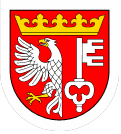 Kompleksowa termomodernizacja budynków szkół podstawowych na terenie Gminy Rogoźno
Szkoła Podstawowa w Budziszewku – zadanie zakończone
Umowa podpisana: 16.03.2023 r.
Wartość robót:
2 605 567,74 zł
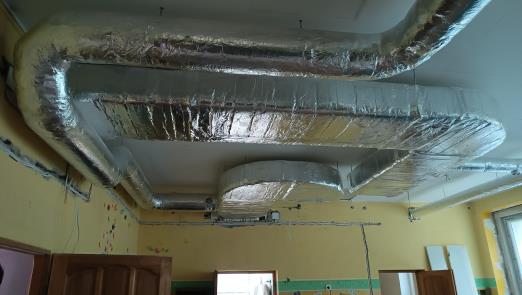 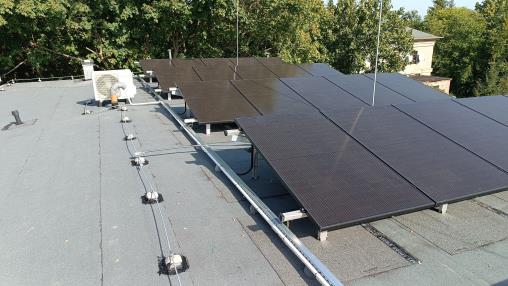 Wykonawca: Gringo sp. z o. o. 
z Wągrowca
Ocena inwestycyjna w Gminie Rogoźno w 2023 r.
[Speaker Notes: Omów krótko prezentację. Przedstaw najważniejszy element i wyjaśnij, dlaczego jest on istotny.
Zaprezentuj każdy z głównych tematów.
Aby zapewnić odbiorcom dobrą orientację w szkoleniu można powtarzać ten slajd z zarysem w całej prezentacji, podkreślając za każdym razem temat, który będzie omawiany.]
Wydział Rozwoju Gospodarczego
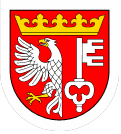 Kompleksowa termomodernizacja budynków szkół podstawowych na terenie Gminy Rogoźno
Szkoła Podstawowa w Budziszewku – zadanie zakończone
Umowa podpisana: 16.03.2023 r.
Wartość robót:
2 605 567,74 zł
Wykonawca: 
Gringo sp. z o. o. 
z Wągrowca
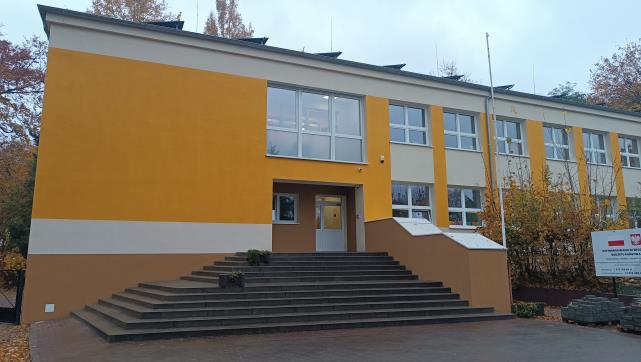 Ocena inwestycyjna w Gminie Rogoźno w 2023 r.
[Speaker Notes: Omów krótko prezentację. Przedstaw najważniejszy element i wyjaśnij, dlaczego jest on istotny.
Zaprezentuj każdy z głównych tematów.
Aby zapewnić odbiorcom dobrą orientację w szkoleniu można powtarzać ten slajd z zarysem w całej prezentacji, podkreślając za każdym razem temat, który będzie omawiany.]
Wydział Rozwoju Gospodarczego
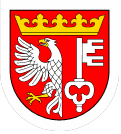 Kompleksowa termomodernizacja budynków szkół podstawowych na terenie Gminy Rogoźno
Szkoła Podstawowa w Parkowie – zadanie w trakcie realizacji
Umowa podpisana: 16.03.2023 r.
Wartość robót:
4 322 089,44 zł
Wykonawca: 
Inare sp. z o. o. 
z Krakowa
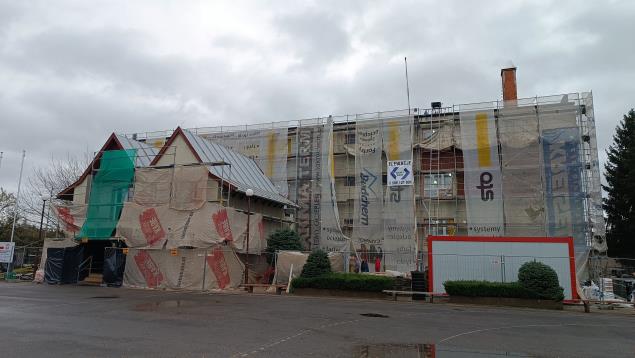 Ocena inwestycyjna w Gminie Rogoźno w 2023 r.
[Speaker Notes: Omów krótko prezentację. Przedstaw najważniejszy element i wyjaśnij, dlaczego jest on istotny.
Zaprezentuj każdy z głównych tematów.
Aby zapewnić odbiorcom dobrą orientację w szkoleniu można powtarzać ten slajd z zarysem w całej prezentacji, podkreślając za każdym razem temat, który będzie omawiany.]
Wydział Rozwoju Gospodarczego
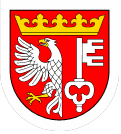 Kompleksowa termomodernizacja budynków szkół podstawowych na terenie Gminy Rogoźno
Szkoła Podstawowa nr 3 w Rogoźnie – zadanie w trakcie realizacji
Umowa podpisana: 16.03.2023 r.
Wartość robót:
5 822 085,44 zł
Wykonawca: 
Inare sp. z o. o. 
z Krakowa
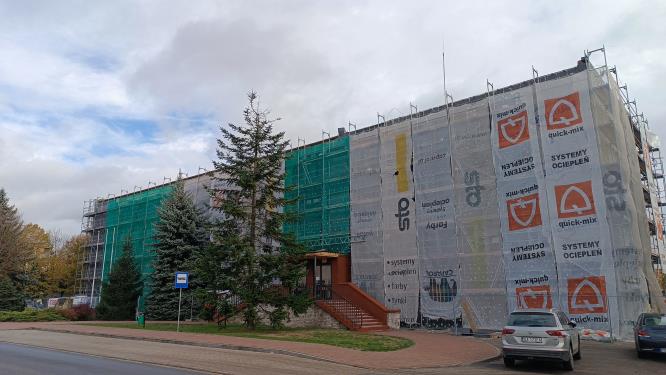 Ocena inwestycyjna w Gminie Rogoźno w 2023 r.
[Speaker Notes: Omów krótko prezentację. Przedstaw najważniejszy element i wyjaśnij, dlaczego jest on istotny.
Zaprezentuj każdy z głównych tematów.
Aby zapewnić odbiorcom dobrą orientację w szkoleniu można powtarzać ten slajd z zarysem w całej prezentacji, podkreślając za każdym razem temat, który będzie omawiany.]
Wydział Rozwoju Gospodarczego
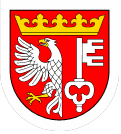 Budowa lub przebudowa dróg w miejscowościach: Międzylesie, Boguniewo, Józefinowo, Jaracz, Garbatka i Pruśce

Zadanie w trakcie realizacji

Wykonawca: Szymon Włodarczyk Przedsiębiorstwo Budowlano – Drogowe Cieśle ul. Potulicka 10/5, 64-610 Rogoźno
Umowa podpisana: 23.05.2023 r.
Wartość przedsięwzięcia: 4 717 515,74 zł
Wartość dofinansowania z Rządowego Funduszu Polski Ład: 95%
Ocena inwestycyjna w Gminie Rogoźno w 2023 r.
[Speaker Notes: Omów krótko prezentację. Przedstaw najważniejszy element i wyjaśnij, dlaczego jest on istotny.
Zaprezentuj każdy z głównych tematów.
Aby zapewnić odbiorcom dobrą orientację w szkoleniu można powtarzać ten slajd z zarysem w całej prezentacji, podkreślając za każdym razem temat, który będzie omawiany.]
Wydział Rozwoju Gospodarczego
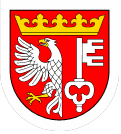 Budowa lub przebudowa dróg w miejscowościach: Międzylesie, Boguniewo, Józefinowo, Jaracz, Garbatka i Pruśce
Droga w Międzylesiu – zakres:
Długość drogi 910 m
Wykonanie nawierzchnia jezdni z kostki brukowej (przy skrzyżowaniu z drogą powiatową) oraz brukowej EKO domino
Wykonanie zjazdów
Wykonanie nawierzchni 
dojść do posesji
Montaż oświetlania 
drogowego solarnego
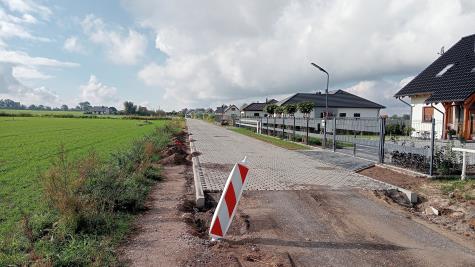 Ocena inwestycyjna w Gminie Rogoźno w 2023 r.
[Speaker Notes: Omów krótko prezentację. Przedstaw najważniejszy element i wyjaśnij, dlaczego jest on istotny.
Zaprezentuj każdy z głównych tematów.
Aby zapewnić odbiorcom dobrą orientację w szkoleniu można powtarzać ten slajd z zarysem w całej prezentacji, podkreślając za każdym razem temat, który będzie omawiany.]
Wydział Rozwoju Gospodarczego
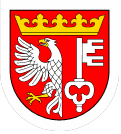 Budowa lub przebudowa dróg w miejscowościach: Międzylesie, Boguniewo, Józefinowo, Jaracz, Garbatka i Pruśce
Droga w Boguniewie – zakres:
Długość drogi 402 m
Wykonanie nawierzchni jezdni z betonu asfaltowego
Wykonanie nawierzchni zjazdów 
z betonowej kostki brukowej
Wykonanie odwodnienie 
w postaci drenażu przykrytego 
płytami ażurowymi
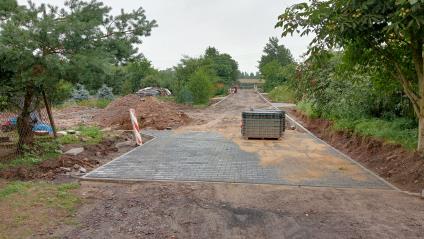 Ocena inwestycyjna w Gminie Rogoźno w 2023 r.
[Speaker Notes: Omów krótko prezentację. Przedstaw najważniejszy element i wyjaśnij, dlaczego jest on istotny.
Zaprezentuj każdy z głównych tematów.
Aby zapewnić odbiorcom dobrą orientację w szkoleniu można powtarzać ten slajd z zarysem w całej prezentacji, podkreślając za każdym razem temat, który będzie omawiany.]
Wydział Rozwoju Gospodarczego
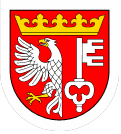 Budowa lub przebudowa dróg w miejscowościach: Międzylesie, Boguniewo, Józefinowo, Jaracz, Garbatka i Pruśce
Droga w Józefinowie – zakres:
Długość drogi 172 m
Wykonanie nawierzchni jezdni z betonowej kostki brukowej oraz kostki typu ECO dominu
Wykonanie nawierzchni zjazdów 
z betonowej kostki brukowej
Wykonanie nawierzchni dojść 
do posesji z betonowej kostki 
brukowej
Montaż oświetlania ulicznego
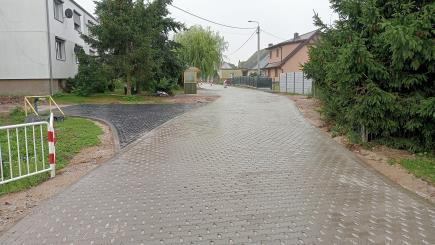 Ocena inwestycyjna w Gminie Rogoźno w 2023 r.
[Speaker Notes: Omów krótko prezentację. Przedstaw najważniejszy element i wyjaśnij, dlaczego jest on istotny.
Zaprezentuj każdy z głównych tematów.
Aby zapewnić odbiorcom dobrą orientację w szkoleniu można powtarzać ten slajd z zarysem w całej prezentacji, podkreślając za każdym razem temat, który będzie omawiany.]
Wydział Rozwoju Gospodarczego
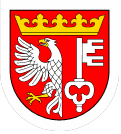 Budowa lub przebudowa dróg w miejscowościach: Międzylesie, Boguniewo, Józefinowo, Jaracz, Garbatka i Pruśce
Droga w Jaraczu– zakres:
Długość drogi 122 m
Wykonanie nawierzchni jezdni z brukowej kostki brukowej 
(zjazd z drogi powiatowej)
Wykonanie nawierzchni 
jezdni z kostki brukowej typu 
ECO dominu
Wykonanie nawierzchni 
zjazdów
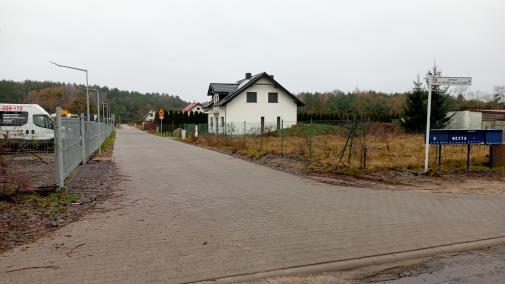 Ocena inwestycyjna w Gminie Rogoźno w 2023 r.
[Speaker Notes: Omów krótko prezentację. Przedstaw najważniejszy element i wyjaśnij, dlaczego jest on istotny.
Zaprezentuj każdy z głównych tematów.
Aby zapewnić odbiorcom dobrą orientację w szkoleniu można powtarzać ten slajd z zarysem w całej prezentacji, podkreślając za każdym razem temat, który będzie omawiany.]
Wydział Rozwoju Gospodarczego
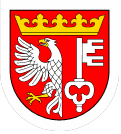 Budowa lub przebudowa dróg w miejscowościach: Międzylesie, Boguniewo, Józefinowo, Jaracz, Garbatka i Pruśce
Droga w Garbatce – zakres:
Długość drogi 660 m (etap II)
Wykonanie nawierzchni jezdni z betonu asfaltowego
Wykonanie zjazdów z betonu 
asfaltowego i betonowej 
kostki brukowej
Wykonanie poboczy 
z kruszywa
Oczyszczenie i odtworzenie 
istniejącego rowu
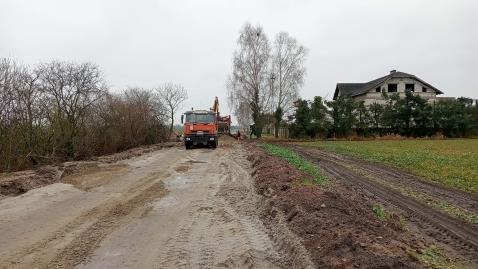 Ocena inwestycyjna w Gminie Rogoźno w 2023 r.
[Speaker Notes: Omów krótko prezentację. Przedstaw najważniejszy element i wyjaśnij, dlaczego jest on istotny.
Zaprezentuj każdy z głównych tematów.
Aby zapewnić odbiorcom dobrą orientację w szkoleniu można powtarzać ten slajd z zarysem w całej prezentacji, podkreślając za każdym razem temat, który będzie omawiany.]
Wydział Rozwoju Gospodarczego
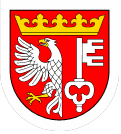 Budowa lub przebudowa dróg w miejscowościach: Międzylesie, Boguniewo, Józefinowo, Jaracz, Garbatka i Pruśce
Droga w Pruścach – zakres:
Długość drogi: odcinek A 230 m, odcinek B 250 m
Wykonanie nawierzchni jezdni z betonu asfaltowego
Wykonanie zjazdów z 
betonu asfaltowego
Wykonanie poboczy z 
kruszywa
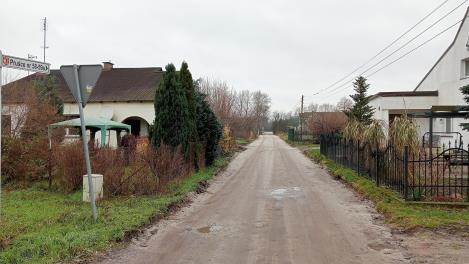 Ocena inwestycyjna w Gminie Rogoźno w 2023 r.
[Speaker Notes: Omów krótko prezentację. Przedstaw najważniejszy element i wyjaśnij, dlaczego jest on istotny.
Zaprezentuj każdy z głównych tematów.
Aby zapewnić odbiorcom dobrą orientację w szkoleniu można powtarzać ten slajd z zarysem w całej prezentacji, podkreślając za każdym razem temat, który będzie omawiany.]
Wydział Rozwoju Gospodarczego
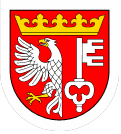 Budowa ulicy Południowej w Rogoźnie wraz z odwodnieniem

Zadanie w trakcie realizacji

Wykonawca: Szymon Włodarczyk Przedsiębiorstwo Budowlano – Drogowe Cieśle ul. Potulicka 10/5, 64-610 Rogoźno
Umowa podpisana: 23.05.2023 r.
Wartość przedsięwzięcia: 2 158 824,14 zł
Wartość dofinansowania z Rządowego Funduszu Polski Ład: 95%
Ocena inwestycyjna w Gminie Rogoźno w 2023 r.
[Speaker Notes: Omów krótko prezentację. Przedstaw najważniejszy element i wyjaśnij, dlaczego jest on istotny.
Zaprezentuj każdy z głównych tematów.
Aby zapewnić odbiorcom dobrą orientację w szkoleniu można powtarzać ten slajd z zarysem w całej prezentacji, podkreślając za każdym razem temat, który będzie omawiany.]
Wydział Rozwoju Gospodarczego
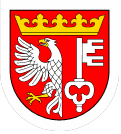 Budowa ulicy Południowej w Rogoźnie wraz z odwodnieniem
Zakres zadania:
Długość 626 m
Wykonanie nawierzchni jezdni i skrzyżowań z betonu asfaltowego
Wykonanie nawierzchni zjazdów z betonowej kostki brukowej
Wykonanie nawierzchni chodnika 
z betonowej kostki brukowej
Wykonanie pobocza 
utwardzonego z kruszywa
Przebudowa oświetlenia 
ulicznego
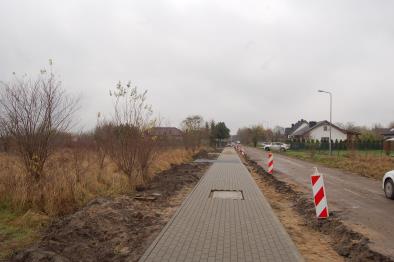 Ocena inwestycyjna w Gminie Rogoźno w 2023 r.
[Speaker Notes: Omów krótko prezentację. Przedstaw najważniejszy element i wyjaśnij, dlaczego jest on istotny.
Zaprezentuj każdy z głównych tematów.
Aby zapewnić odbiorcom dobrą orientację w szkoleniu można powtarzać ten slajd z zarysem w całej prezentacji, podkreślając za każdym razem temat, który będzie omawiany.]
Wydział Rozwoju Gospodarczego
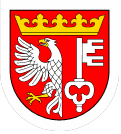 Budowa obiektu mostowego na rzece Rudce
Zadanie w trakcie realizacji

Wykonawca: MOSTY KUJAWY Krzysztof Szymański, Mostki 1b, 87-815 Smólnik
Umowa podpisana: 
29.08.2023 r.
Wartość przedsięwzięcia: 
1 636 240,71 zł
Wartość dofinansowania z 
Rządowego Funduszu 
Polski Ład: 95%
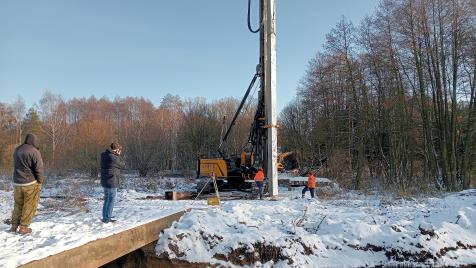 Ocena inwestycyjna w Gminie Rogoźno w 2023 r.
[Speaker Notes: Omów krótko prezentację. Przedstaw najważniejszy element i wyjaśnij, dlaczego jest on istotny.
Zaprezentuj każdy z głównych tematów.
Aby zapewnić odbiorcom dobrą orientację w szkoleniu można powtarzać ten slajd z zarysem w całej prezentacji, podkreślając za każdym razem temat, który będzie omawiany.]
Wydział Rozwoju Gospodarczego
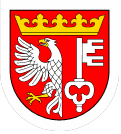 Budowa obiektu mostowego na rzece Rudce
Zadanie w trakcie realizacji

Zakres zadania:
Rozbiórka i budowa mostu na terenie gminy Rogoźno na rzece Rudka w miejscowości Cieśle
ilość przęseł: 1
Długość całkowita: 5,10 m
Szerokość całkowita: 6,88 m
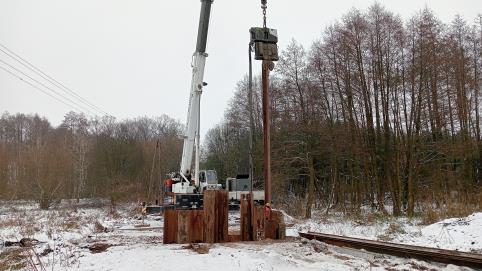 Ocena inwestycyjna w Gminie Rogoźno w 2023 r.
[Speaker Notes: Omów krótko prezentację. Przedstaw najważniejszy element i wyjaśnij, dlaczego jest on istotny.
Zaprezentuj każdy z głównych tematów.
Aby zapewnić odbiorcom dobrą orientację w szkoleniu można powtarzać ten slajd z zarysem w całej prezentacji, podkreślając za każdym razem temat, który będzie omawiany.]
Wydział Rozwoju Gospodarczego
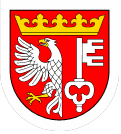 Budowa kanalizacji Parkowo–Józefinowo–Garbatka z modernizacją instalacji obróbki osadów ściekowych w oczyszczalni w Rogoźnie oraz przebudową drogi w Rudzie

Zadanie podzielone na 3 części:
Budowa kanalizacji Parkowo–Józefinowo–Garbatka 
Modernizacja instalacji obróbki osadów ściekowych w oczyszczalni w Rogoźnie 
Przebudowa drogi w Rudzie

Wartość dofinansowania z Rządowego Funduszu Polski Ład: 95%
Ocena inwestycyjna w Gminie Rogoźno w 2023 r.
[Speaker Notes: Omów krótko prezentację. Przedstaw najważniejszy element i wyjaśnij, dlaczego jest on istotny.
Zaprezentuj każdy z głównych tematów.
Aby zapewnić odbiorcom dobrą orientację w szkoleniu można powtarzać ten slajd z zarysem w całej prezentacji, podkreślając za każdym razem temat, który będzie omawiany.]
Wydział Rozwoju Gospodarczego
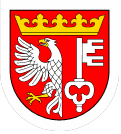 Budowa kanalizacji Parkowo–Józefinowo–Garbatka z modernizacją instalacji obróbki osadów ściekowych w oczyszczalni w Rogoźnie oraz przebudową drogi w Rudzie
Budowa kanalizacji Parkowo–Józefinowo–Garbatka 
– zadanie w trakcie realizacji
Umowa podpisana: 29.05.2023 r.
Wartość umowy: 2 767 500,00 zł
Wykonawca: Przedsiębiorstwo Budownictwa Inżynieryjno-Specjalistycznego Spółka z o.o. ul. Kalinowa 6, 62-100 WągrowiecZakres zadania:
opracowanie dokumentacji projektowej oraz wykonania robót budowlanych dla budowy tłocznej kanalizacji sanitarnej wraz z przepompownią ścieków łączącej miejscowości Parkowo, Józefinowo z miejscowością Garbatka i docelowo transport ścieków poprzez istniejącą sieć kanalizacyjną do oczyszczalni ścieków
Ocena inwestycyjna w Gminie Rogoźno w 2023 r.
[Speaker Notes: Omów krótko prezentację. Przedstaw najważniejszy element i wyjaśnij, dlaczego jest on istotny.
Zaprezentuj każdy z głównych tematów.
Aby zapewnić odbiorcom dobrą orientację w szkoleniu można powtarzać ten slajd z zarysem w całej prezentacji, podkreślając za każdym razem temat, który będzie omawiany.]
Wydział Rozwoju Gospodarczego
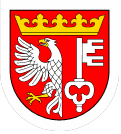 Budowa kanalizacji Parkowo–Józefinowo–Garbatka z modernizacją instalacji obróbki osadów ściekowych w oczyszczalni w Rogoźnie oraz przebudową drogi w Rudzie
Modernizacja instalacji obróbki osadów ściekowych w oczyszczalni w Rogoźnie – zadanie w trakcie realizacji 
Umowa podpisana: 07.09.2023 r.
Wartość umowy: 2 392 350,00
Wykonawca: Aqua Processer Spółka z o.o. ul. Nadbrzeżna 17, 66-400 Gorzów Wlkp
Zakres zadania: zaprojektowanie, budowa, dostawa i rozruch modernizowanej części osadowej oczyszczalni ścieków w Rogoźnie oraz instalacji napowietrzającej. W ramach modernizacji przewidziano dostawę wraz z montażem: ciągu technologicznego do odwadniania osadów ściekowych, modernizację placu magazynowego oraz modernizację instalacji układu napowietrzania
Ocena inwestycyjna w Gminie Rogoźno w 2023 r.
[Speaker Notes: Omów krótko prezentację. Przedstaw najważniejszy element i wyjaśnij, dlaczego jest on istotny.
Zaprezentuj każdy z głównych tematów.
Aby zapewnić odbiorcom dobrą orientację w szkoleniu można powtarzać ten slajd z zarysem w całej prezentacji, podkreślając za każdym razem temat, który będzie omawiany.]
Wydział Rozwoju Gospodarczego
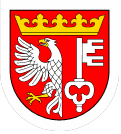 Budowa kanalizacji Parkowo–Józefinowo–Garbatka z modernizacją instalacji obróbki osadów ściekowych w oczyszczalni w Rogoźnie oraz przebudową drogi w Rudzie
Przebudowa drogi w Rudzie – zadanie zakończone
Umowa podpisana: 27.06.2023 r.
Wartość umowy: 278 417,88 zł
Wykonawca: Bimex Spółka z o.o. Spółka Komandytowa, ul. Fabryczna 7, 64-610 Rogoźno
Zakres zadania: długość  200 m
Wykonanie nawierzchni jezdni z betonowej kostki brukowej
Wykonanie nawierzchni jezdni z przepuszczalnej kostki brutkowej
Wykonanie krawężników betonowych najazdowych
Wykonanie betonowego obrzeża chodników
Ocena inwestycyjna w Gminie Rogoźno w 2023 r.
[Speaker Notes: Omów krótko prezentację. Przedstaw najważniejszy element i wyjaśnij, dlaczego jest on istotny.
Zaprezentuj każdy z głównych tematów.
Aby zapewnić odbiorcom dobrą orientację w szkoleniu można powtarzać ten slajd z zarysem w całej prezentacji, podkreślając za każdym razem temat, który będzie omawiany.]
Wydział Rozwoju Gospodarczego
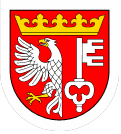 Przebudowa ul. Majora Biskupskiego w Rogoźnie
zadanie zakończone
Umowa podpisana: 31.07.2023 r.
Wartość umowy: 348 866,83 zł
Wykonawca: Szymon Włodarczyk Przedsiębiorstwo Budowlano-Drogowe ul. Potulicka 10/5 64-610 Rogoźno
Zakres zadania: 
długość  246 m
Wykonanie frezowania, 
wykonanie rozbiórki nawierzchni
postojowych, wykonanie krawężników, budowa i 
przebudowa chodników, przebudowa 
miejsc postojowych oraz wykonanie 
warstwy ścieralnej nawierzchni ulicy
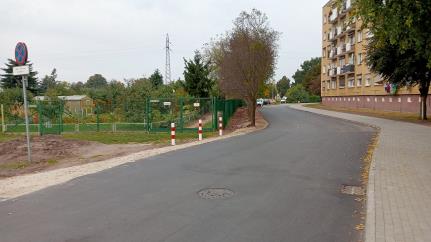 Ocena inwestycyjna w Gminie Rogoźno w 2023 r.
[Speaker Notes: Omów krótko prezentację. Przedstaw najważniejszy element i wyjaśnij, dlaczego jest on istotny.
Zaprezentuj każdy z głównych tematów.
Aby zapewnić odbiorcom dobrą orientację w szkoleniu można powtarzać ten slajd z zarysem w całej prezentacji, podkreślając za każdym razem temat, który będzie omawiany.]
Wydział Rozwoju Gospodarczego
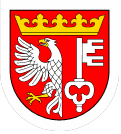 Wykonanie chodnika przy drodze nr 273520P od drogi 272514P do świetlicy wiejskiej w miejscowości Gościejewo
zadanie zakończone
Umowa podpisana: 13.04.2023 r.
Wartość umowy: 87 000,00 zł
Wykonawca: Szymon Włodarczyk Przedsiębiorstwo Budowlano – Drogowe Cieśle ul. Potulicka 10/5, 64-610 Rogoźno
Zakres zadania: 
Przebudowa chodnika o długości 105 m od drogi gminnej 273520P do świetlicy wiejskiej w miejscowości Gościejewo: roboty rozbiórkowe, ziemne, ustawienie krawężników i oporników, wykonanie podbudowy i nawierzchni z kostki betonowej wraz z oznakowaniem poziomym i pionowym.
Ocena inwestycyjna w Gminie Rogoźno w 2023 r.
[Speaker Notes: Omów krótko prezentację. Przedstaw najważniejszy element i wyjaśnij, dlaczego jest on istotny.
Zaprezentuj każdy z głównych tematów.
Aby zapewnić odbiorcom dobrą orientację w szkoleniu można powtarzać ten slajd z zarysem w całej prezentacji, podkreślając za każdym razem temat, który będzie omawiany.]
Wydział Rozwoju Gospodarczego
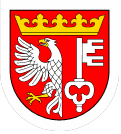 Przebudowa chodnika na ul. Wojska Polskiego w miejscowości Rogoźno
zadanie w trakcie realizacji
Umowa podpisana: 30.11.2023 r.
Wartość umowy: 343 888,28 zł
Wykonawca: BIMEX Spółka z o. o Spółka Komandytowa  ul. Fabryczna 7, 64-610 Rogoźno
Zakres zadania:  długość ok. 345 m
Przebudowa i budowa chodnika z kostki  betonowej wraz z budową zjazdów do  istniejących posesji od 
skrzyżowania z ul. Garbacką w Rogoźnie do 
skrzyżowania z ul. Dworcową
Zadanie dofinansowane w wysokości 80% 
w ramach Rządowego Funduszu Rozwoju Dróg
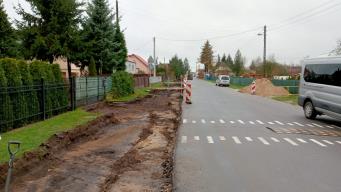 Ocena inwestycyjna w Gminie Rogoźno w 2023 r.
[Speaker Notes: Omów krótko prezentację. Przedstaw najważniejszy element i wyjaśnij, dlaczego jest on istotny.
Zaprezentuj każdy z głównych tematów.
Aby zapewnić odbiorcom dobrą orientację w szkoleniu można powtarzać ten slajd z zarysem w całej prezentacji, podkreślając za każdym razem temat, który będzie omawiany.]
Wydział Rozwoju Gospodarczego
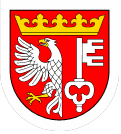 Poprawa bezpieczeństwa w obszarze oddziaływania dla pieszych w ciągu ulicy Fabrycznej
zadanie w trakcie realizacji
Umowa podpisana: 30.11.2023 r.
Wartość umowy: 106 065,85 zł
Wykonawca: BIMEX Spółka z o. o Spółka Komandytowa  ul. Fabryczna 7, 64-610 Rogoźno
Zakres zadania: 
przebudowa dwóch istniejących przejść dla pieszych poprzez wbudowanie płytek integracyjnych dla niewidomych, wykonanie oświetlenia przejść dla pieszych, a także wykonanie oznakowania poziomego i pionowego
Zadanie dofinansowane w wysokości 80% w ramach Rządowego Funduszu Rozwoju Dróg
Ocena inwestycyjna w Gminie Rogoźno w 2023 r.
[Speaker Notes: Omów krótko prezentację. Przedstaw najważniejszy element i wyjaśnij, dlaczego jest on istotny.
Zaprezentuj każdy z głównych tematów.
Aby zapewnić odbiorcom dobrą orientację w szkoleniu można powtarzać ten slajd z zarysem w całej prezentacji, podkreślając za każdym razem temat, który będzie omawiany.]
Wydział Rozwoju Gospodarczego
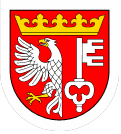 Poprawa bezpieczeństwa w obszarze oddziaływania dla pieszych w ciągu ulicy Seminarialnej
zadanie w trakcie realizacji
Umowa podpisana: 30.11.2023 r.
Wartość umowy: 135 793,85 zł
Wykonawca:  K Power Karol Ignasiak ul. Topazowa 2, 64-610 Rogoźno
Zakres zadania: 
Przebudowa trzech istniejących przejść dla pieszych poprzez wbudowanie płytek integracyjnych dla niewidomych, wykonanie oświetlenia przejść dla pieszych, a także wykonanie oznakowania poziomego i pionowego
Zadanie dofinansowane w wysokości 80% w ramach Rządowego Funduszu Rozwoju Dróg
Ocena inwestycyjna w Gminie Rogoźno w 2023 r.
[Speaker Notes: Omów krótko prezentację. Przedstaw najważniejszy element i wyjaśnij, dlaczego jest on istotny.
Zaprezentuj każdy z głównych tematów.
Aby zapewnić odbiorcom dobrą orientację w szkoleniu można powtarzać ten slajd z zarysem w całej prezentacji, podkreślając za każdym razem temat, który będzie omawiany.]
Wydział Rozwoju Gospodarczego
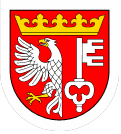 Rewitalizujemy centrum wielkopolskiej wsi – budujemy boisko do siatkówki z urządzeniem street workout i siłownią zewnętrzną w Parkowie
zadanie zakończone
Umowa podpisana: 22.09.2023 r.
Wartość umowy: 110 577,00 zł
Wykonawca:  
4STB Sp. z o. o 
Szymon Stoszek, 
ul. Osadnicza 35, 
65-785 Zielona Góra
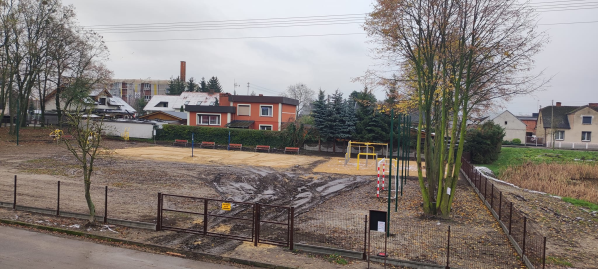 Ocena inwestycyjna w Gminie Rogoźno w 2023 r.
[Speaker Notes: Omów krótko prezentację. Przedstaw najważniejszy element i wyjaśnij, dlaczego jest on istotny.
Zaprezentuj każdy z głównych tematów.
Aby zapewnić odbiorcom dobrą orientację w szkoleniu można powtarzać ten slajd z zarysem w całej prezentacji, podkreślając za każdym razem temat, który będzie omawiany.]
Wydział Rozwoju Gospodarczego
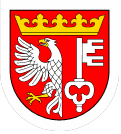 Rewitalizujemy centrum wielkopolskiej wsi – budujemy boisko do siatkówki z urządzeniem street workout i siłownią zewnętrzną w Parkowie
zadanie zakończone
Zakres zadania: 
ogrodzenie terenu panelowym płotem z bramą oraz dwiema furtkami, przygotowanie terenu, montaż urządzenia street workout i elementów siłowni zewnętrznej, odnowiono bramki do piłki nożnej i postawiono piłkochwyty, ponownie urządzono boisko do siatkówki plażowej wraz z nawiezieniem piasku oraz zamontowaniem słupków do siatki.
Zadanie dofinansowane przez Samorząd Województwa Wielkopolskiego w  XIII edycji konkursu "Pięknieje wielkopolska wieś" w ramach Wielkopolskiej Odnowy Wsi w wysokości 70 000 zł
Ocena inwestycyjna w Gminie Rogoźno w 2023 r.
[Speaker Notes: Omów krótko prezentację. Przedstaw najważniejszy element i wyjaśnij, dlaczego jest on istotny.
Zaprezentuj każdy z głównych tematów.
Aby zapewnić odbiorcom dobrą orientację w szkoleniu można powtarzać ten slajd z zarysem w całej prezentacji, podkreślając za każdym razem temat, który będzie omawiany.]
Wydział Rozwoju Gospodarczego
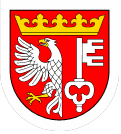 Samochód pożarniczy dla OSP Rogoźno
zadanie zakończone
Wartość dofinansowania: 675 880,00 zł
Wartość umowy:  1 175 880,00zł
Wykonawca:  SZCZĘŚNIAK Pojazdy Specjalne Spółka z o.o., 
ul. Bestwińska 105A, 43-346 Bielsko - Biała
Zakres zadania: 
Zakup fabrycznie nowego średniego 
samochodu ratowniczo-gaśniczego 
klasy GBA
Zadanie dofinansowane z Wojewódzkiego 
Funduszu Ochrony Środowiska i Gospodarki 
Wodnej w Poznaniu – 475 000 zł oraz 
Krajowego Systemu Ratowniczo-Gaśnieczego
- 25 000 zł
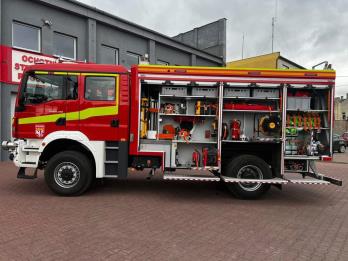 Ocena inwestycyjna w Gminie Rogoźno w 2023 r.
[Speaker Notes: Omów krótko prezentację. Przedstaw najważniejszy element i wyjaśnij, dlaczego jest on istotny.
Zaprezentuj każdy z głównych tematów.
Aby zapewnić odbiorcom dobrą orientację w szkoleniu można powtarzać ten slajd z zarysem w całej prezentacji, podkreślając za każdym razem temat, który będzie omawiany.]
Wydział Rozwoju Gospodarczego
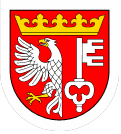 Zadania w zakresie budżetu obywatelskiego 2023
zadania zakończone
Budowa zadaszenia grilla na boisku w Garbatce
Wartość zadania: 29 431,43

Postawienie wiaty biesiadnej oraz zewnętrznego sprzętu rekreacyjnego w m. Owczegłowy
Wartość zadania: 29 979,50 zł
Ocena inwestycyjna w Gminie Rogoźno w 2023 r.
[Speaker Notes: Omów krótko prezentację. Przedstaw najważniejszy element i wyjaśnij, dlaczego jest on istotny.
Zaprezentuj każdy z głównych tematów.
Aby zapewnić odbiorcom dobrą orientację w szkoleniu można powtarzać ten slajd z zarysem w całej prezentacji, podkreślając za każdym razem temat, który będzie omawiany.]
Wydział Rozwoju Gospodarczego
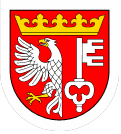 Zakupy sprzętu w ramach programu grantowego „Cyfrowa Gmina”
zadanie zrealizowane
Umowy podpisane na przestrzeni maj-sierpień 2023 r.
Zakup serwera
Wartość umowy: 91 020,00 zł
Wykonawca: Cocon Systemy Komputerowe Spółka z o.o. Spółka Komandytowa, ul. Dworcowa 10a, 46-300 Olesno
Zakup skanera
Wartość umowy:  8 606,31 zł
Wykonawca: CEZAR Cezary Machnio i Piotr Gębka Spółka z o.o., ul.Wolności 8/4, 26-600 Radom
Projekt dofinansowany ze środków Programu Operacyjnego Polska Cyfrowa na lata 2014-2020
Ocena inwestycyjna w Gminie Rogoźno w 2023 r.
[Speaker Notes: Omów krótko prezentację. Przedstaw najważniejszy element i wyjaśnij, dlaczego jest on istotny.
Zaprezentuj każdy z głównych tematów.
Aby zapewnić odbiorcom dobrą orientację w szkoleniu można powtarzać ten slajd z zarysem w całej prezentacji, podkreślając za każdym razem temat, który będzie omawiany.]
Wydział Rozwoju Gospodarczego
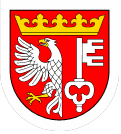 Zakupy sprzętu w ramach programu grantowego „Cyfrowa Gmina”
Zadanie zrealizowane
Zakup urządzeń wielofunkcyjnych (4 szt.)
Wartość umowy: 22 135,00 zł
Wykonawca: COPY SYSTEM Spółka z o.o., ul. Chodzieska 47a, 64-920 Piła
Zakup sprzętu komputerowego (komputery stacjonarne 13 szt. i przenośne 4 szt.)
Wartość umowy:  46 364,85 zł
Wykonawca: CEZAR Cezary Machnio i Piotr Gębka Spółka z o.o., ul. Wolności 8/4, 26-600 Radom
Projekt dofinansowany ze środków Programu Operacyjnego Polska Cyfrowa na lata 2014-2020
Ocena inwestycyjna w Gminie Rogoźno w 2023 r.
[Speaker Notes: Omów krótko prezentację. Przedstaw najważniejszy element i wyjaśnij, dlaczego jest on istotny.
Zaprezentuj każdy z głównych tematów.
Aby zapewnić odbiorcom dobrą orientację w szkoleniu można powtarzać ten slajd z zarysem w całej prezentacji, podkreślając za każdym razem temat, który będzie omawiany.]
Wydział Rozwoju Gospodarczego
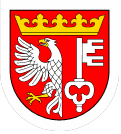 Zakupy sprzętu w ramach programu grantowego „Cyfrowa Gmina”
Zadanie zrealizowane
Zakup urządzenia wielofunkcyjnego
Wartość umowy:  5 461,20 zł
Wykonawca: COPY SYSTEM Spółka z o.o., ul. Chodzieska 47a, 64-920 Piła
Zakup sprzętu informatycznego (pozostały sprzęt UPS oraz urządzenie do wykonywania backupów wraz z dyskami)
Wartość umowy:  18 265,50 zł
Wykonawca: INFOS Systemy Komputerowe Jacek Kiełbratowski, ul. Jagiellońska 8, 80-371 Gdańsk
Projekt dofinansowany ze środków Programu Operacyjnego Polska Cyfrowa na lata 2014-2020
Ocena inwestycyjna w Gminie Rogoźno w 2023 r.
[Speaker Notes: Omów krótko prezentację. Przedstaw najważniejszy element i wyjaśnij, dlaczego jest on istotny.
Zaprezentuj każdy z głównych tematów.
Aby zapewnić odbiorcom dobrą orientację w szkoleniu można powtarzać ten slajd z zarysem w całej prezentacji, podkreślając za każdym razem temat, który będzie omawiany.]